Как выглядит планета Земля?
Фернандо Магеллан 
мореплаватель, путешественник
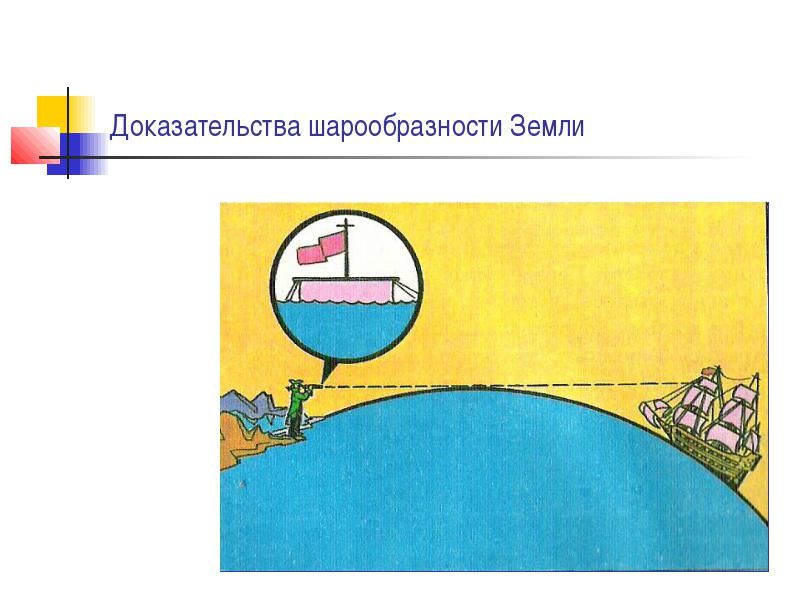 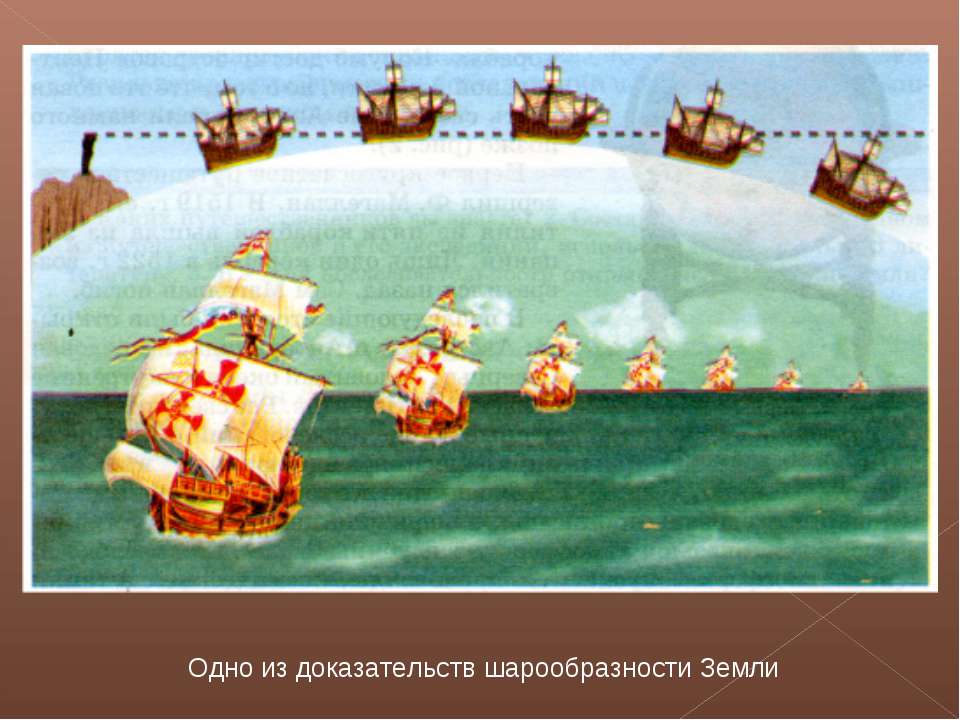 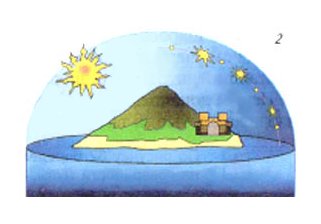 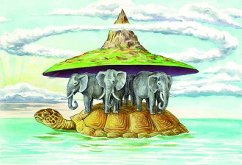 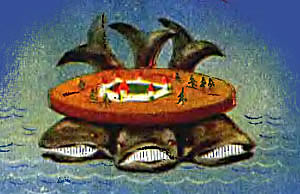 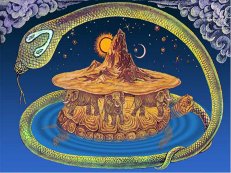 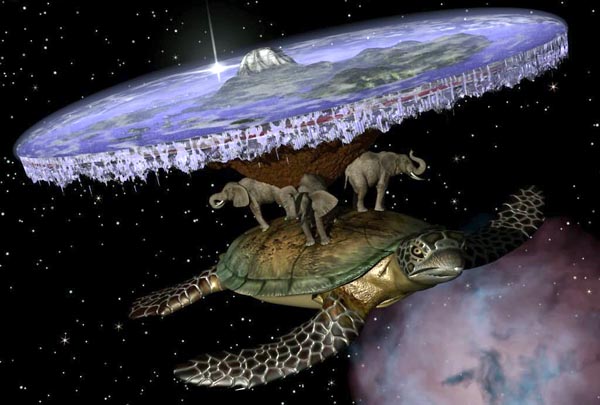 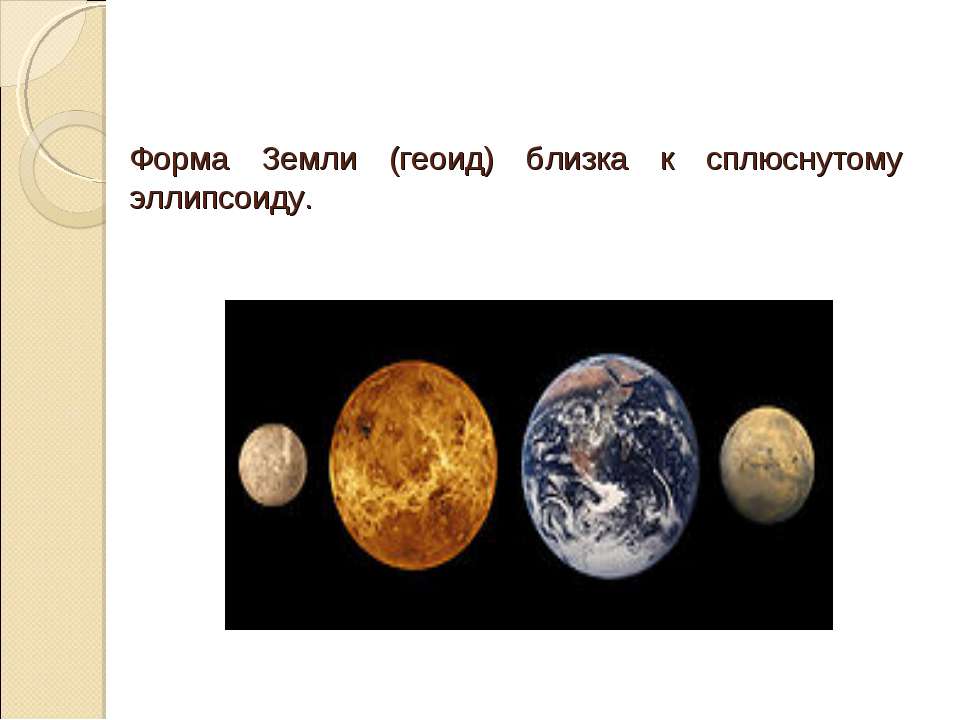 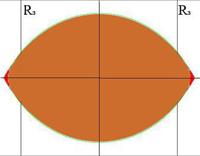 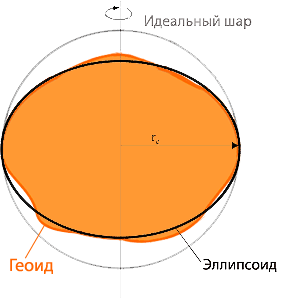 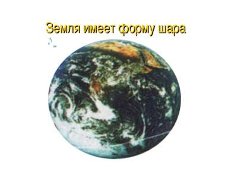 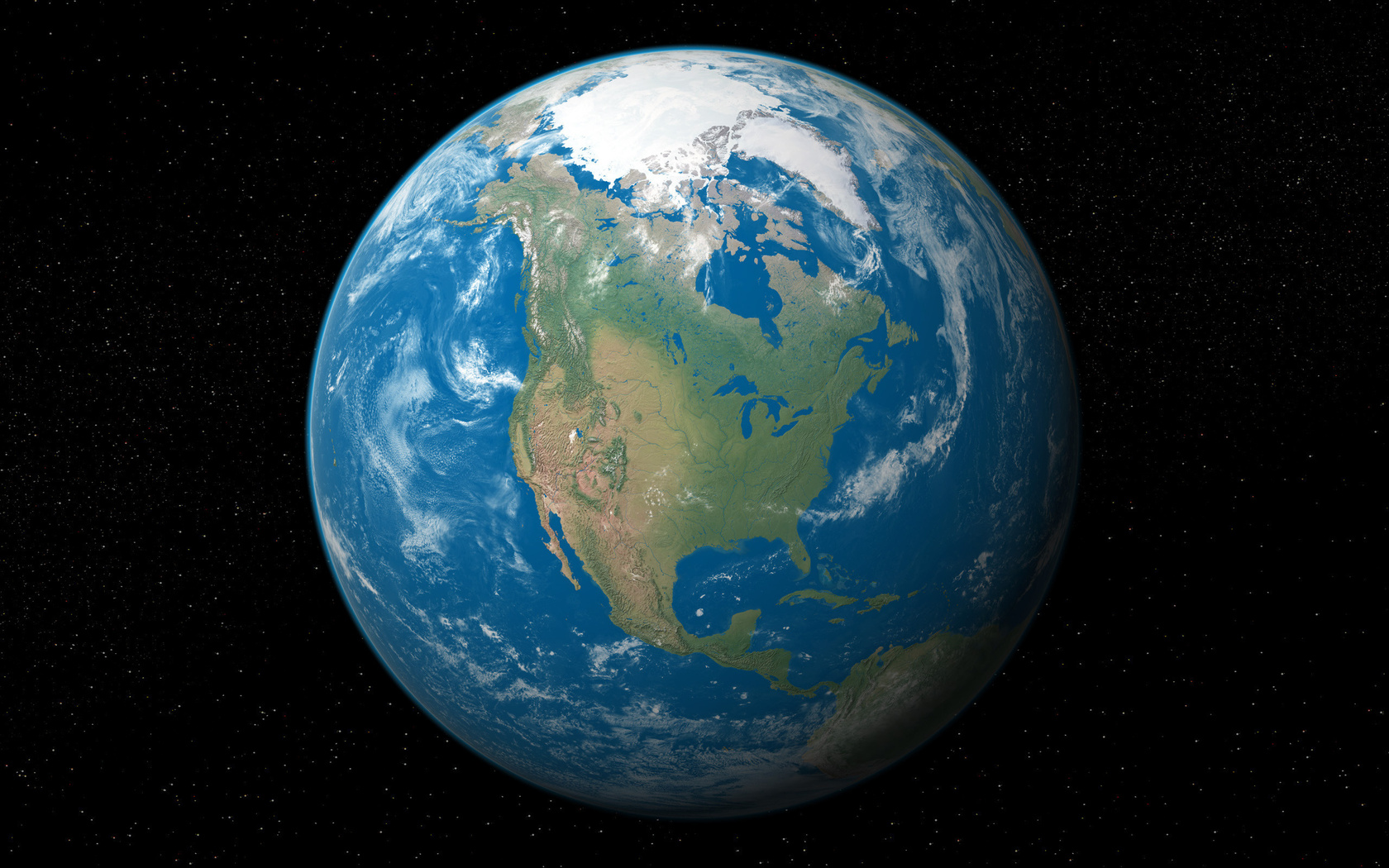 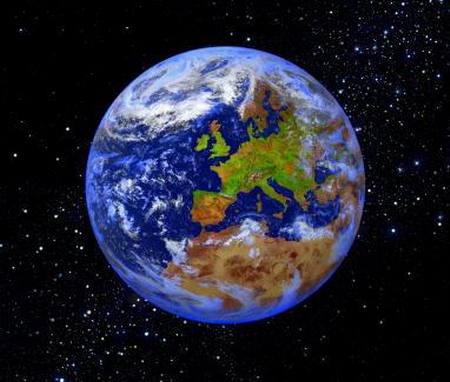 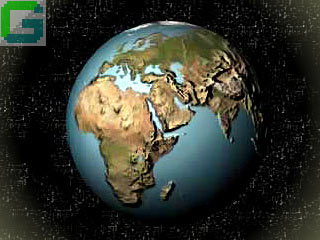 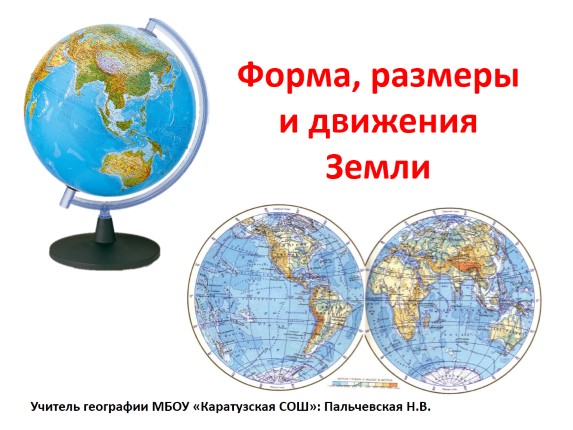 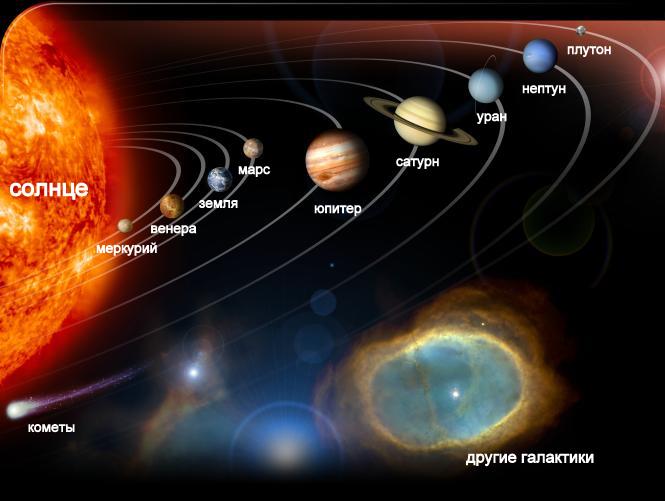 Презентацию подготовила учитель начальных классов Михалицына В.В.
Использовала материал из интернет ресурсов
2017 год